EIPASS
Un corso per imparare
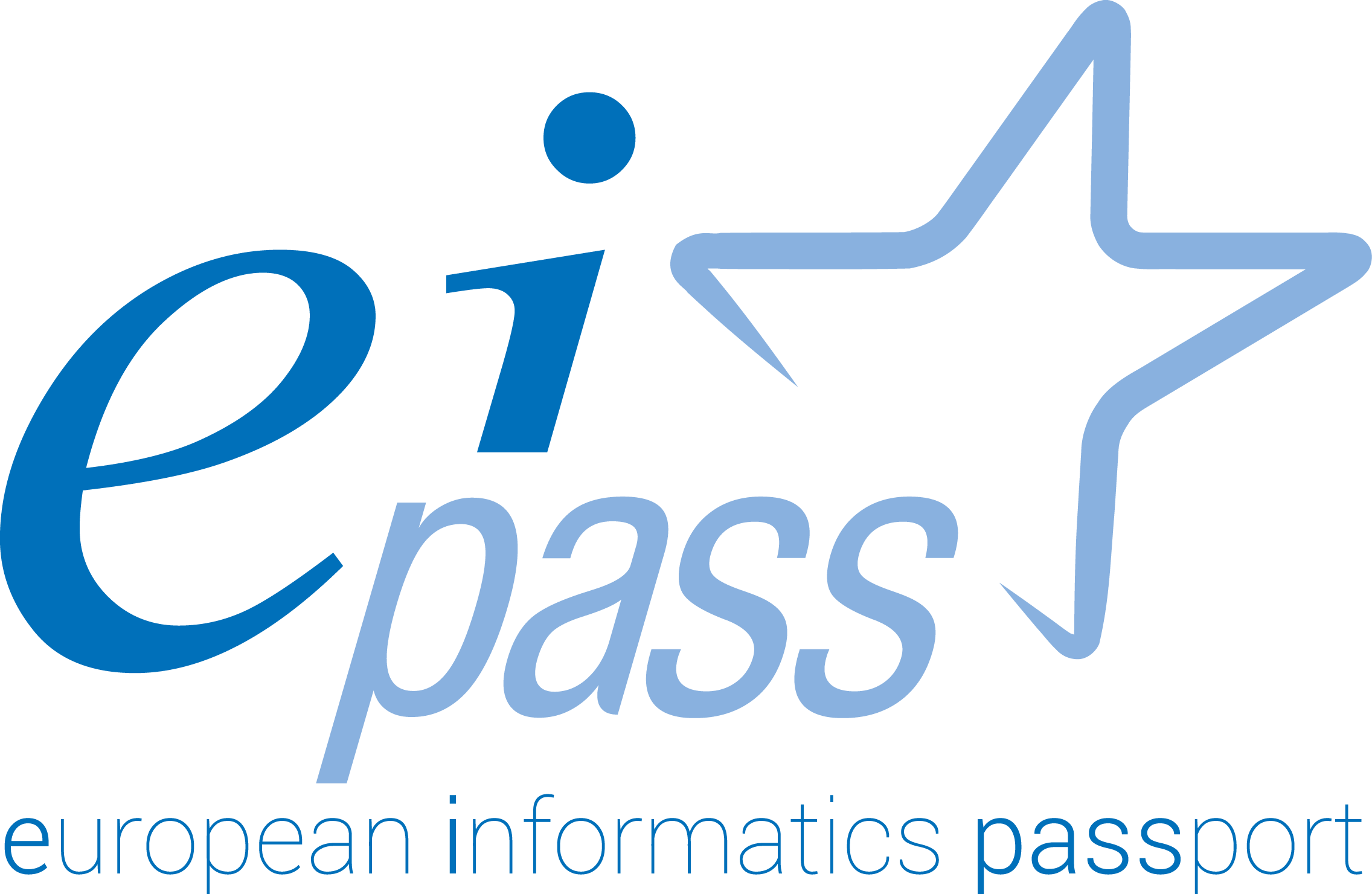 Gli Esami
Pensiero computazionale.
Creazione e gestioni di un foglio di testo.
Creazione e gestione di un foglio di calcolo.
Creazione e gestione di una presentazione.
Principi di comunicazione in rete.
Uandovi inizierà eipass vi verranno assegnati cinue crediti che vi serviranno per affrontare gli esami
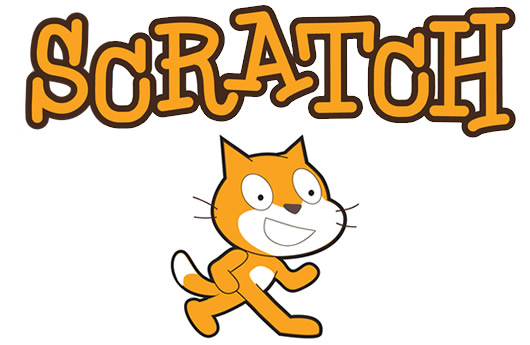 Le Mie Impressioni
Eipass è stato un corso dove ho imparato a crescere e a utilizzare in modo corretto i computer
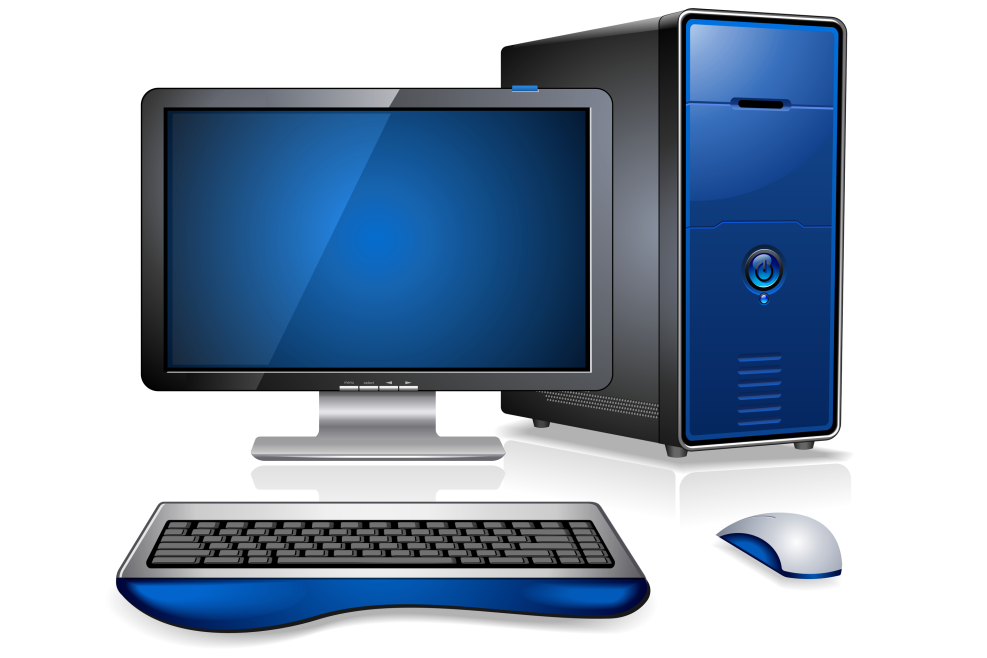 I Miei Compagni
Mi sono trovato bene con tutti i miei amici e lo consiglio a tutti coloro che vorrebbero vivere una bella esperienza
PIETROFINE